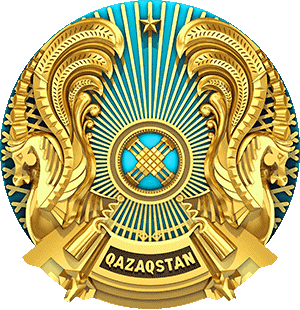 Министерство труда и социальной защиты населения Республики Казахстан
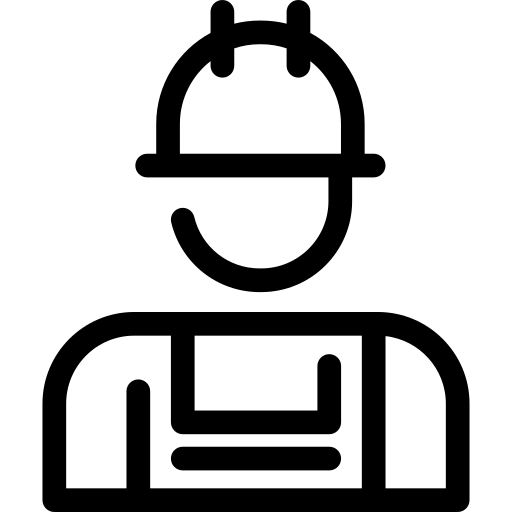 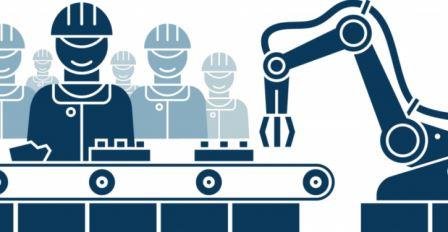 Проект Закона Республики Казахстан «О профессиональных квалификациях»
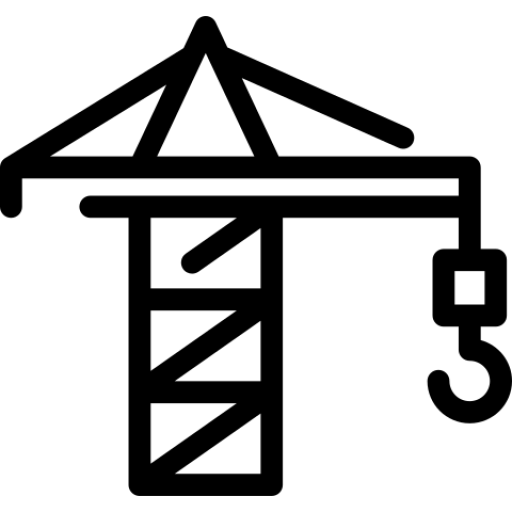 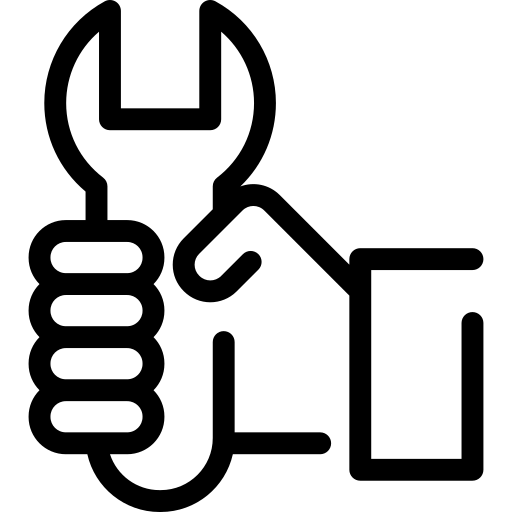 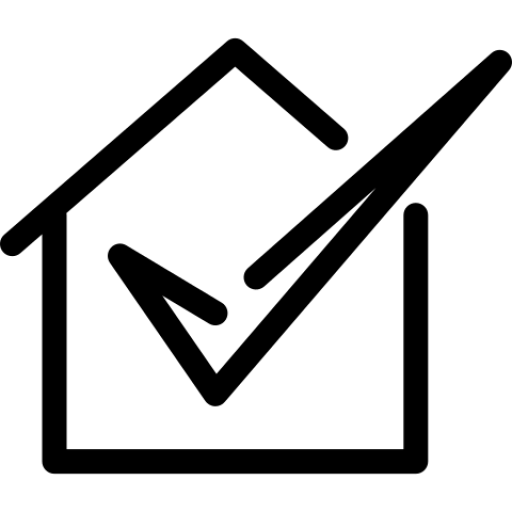 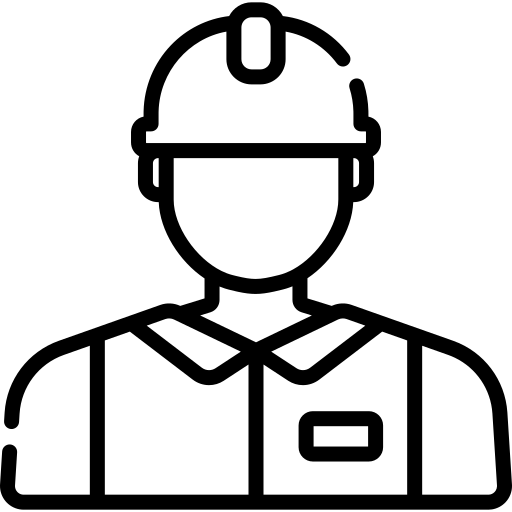 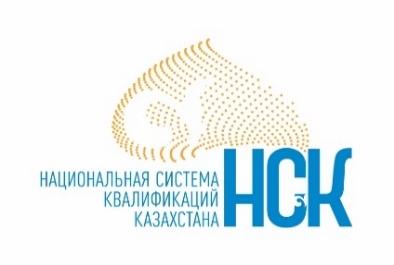 2022 г.
2
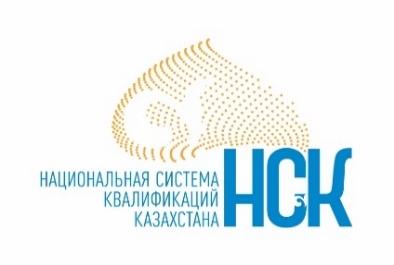 СТРУКТУРА НАЦИОНАЛЬНОЙ СИСТЕМЫ КВАЛИФИКАЦИЙ
(это механизм, позволяющий регулировать спрос и предложение к квалификациям специалистов на рынке труда, а также позволяет обеспечить взаимодействие сфер образования и рынка труда)
Утверждает МТСЗН
Что должны знать и уметь?
Чему и как учить?
НКЗ
Какие профессии есть в стране?
Утверждают отраслевые советы при ГО
Утверждают организации образования
Утверждают НПП, Разрабатывают работодатели
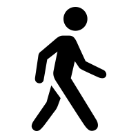 12 тыс. занятий
ОБРАЗОВАТЕЛЬНЫЕ ПРОГРАММЫ 
Где и как я могу получить эти знания и умения?
ОРК
Какие профессии есть в отрасли?
ПРОФСТАНДАРТЫ
Какие знания и умения нужны для каждой профессии?
Соискатель
Утверждает Нац совет по профквалификациям
МТСЗН и МНВО, МП
36 ОРК
623 ПС
охват 2689 профессий и 27% подклассов
3081 ОП разработано ВУЗами на основе ПС
НРК
Как измерить уровень квалификации?
8 уровней
Как подтвердить свой уровень квалификации?
Работодатели
Работники
Что это дает работодателю? 
Какие кадровые решения могут быть приняты?

Прием на работу более квалифицированного персонала
Повышение квалификации и переквалификация работника, а также продвижение его по карьерной лестнице с учетом отраслевой рамки квалификаций
Разрабатывают  и утверждают ЦППК
Квалифицированный работник
АККРЕДИТАЦИЯ ЦЕНТРОВ ПРИЗНАНИЯ ПРОФКВАЛИФИКАЦИЙ (ЦППК) 
Как обеспечить качество?
КВАЛИФИКАЦИОННЫЕ ПРОГРАММЫ 
Что сделать, чтобы подтвердить профквалификацию?
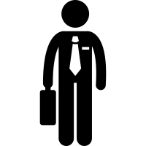 28 ЦППК
Работодатели
Как признавать профквалификацию?
2
3
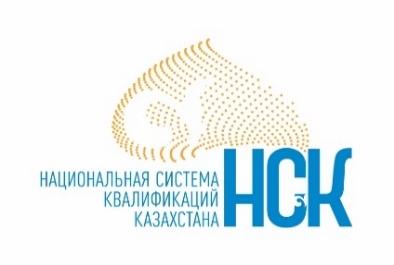 ПРОЕКТ ЗАКОНА РК «О ПРОФЕССИОНАЛЬНЫХ КВАЛИФИКАЦИЯХ»: ОСНОВНЫЕ НОВЕЛЛЫ ЗАКОНОПРОЕКТА
В рамках Послания Главы государства от 1 сентября 2021 г. поручено разработать  Закон «О профессиональных квалификациях», который должен урегулировать вопросы признания квалификаций, а также стимулировать работников совершенствовать свои компетенции»
Вызовы
Новеллы законопроекта
Регламентация порядка признания профквалификаций
Законодательное закрепление, регулирование признания профквалификаций
Единообразие не только на законодательном, но и на подзаконном уровне
разрозненность понятийного аппарата
отсутствие единого порядка проведения сертификации
Признание альтернативного образования
Роль работодателей, организаций образования
отсутствие механизма признания неформального и информального образования
Институциональное распределение уровней и ролей
Внедрение 3-уровной модели управления
недостаточный уровень взаимодействия рынка труда и сферы образования
Цифровая платформа НСК
Повышение доступа и упрощение процедур
отсутствие «гибкой» профессиональной мобильности
Возможность признания отдельного навыка
Повышение эффективности и качества человеческого капитала
низкая заинтересованность работодателей в повышении квалификации работников
Меры стимулирования
Повышение заинтересованности для вхождения в НСК
3
4
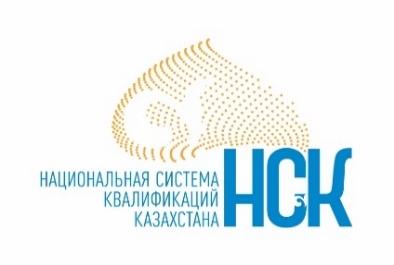 МЕЖДУНАРОДНЫЙ ОПЫТ ПО ЗАКОНОДАТЕЛЬНОМУ ЗАКРЕПЛЕНИЮ СЕРТИФИКАЦИИ СПЕЦИАЛИСТОВ
Создана система квалификаций, в основе которой лежат отраслевые рамки с системой академических и профессиональных квалификаций. 
В 2016 году единое Агентство по развитию навыков (при Минтруда), разделилось на 2 агентства
SkillsFuture Singapore 
(при Министерстве образования)
Цель: вовлечение системы образования для обеспечения обучения в течении всей жизни 
Workforce Singapore 
(при Министерстве трудовых ресурсов)
Цель: трансформация местных трудовых ресурсов и отраслей для решения текущих экономических задач)
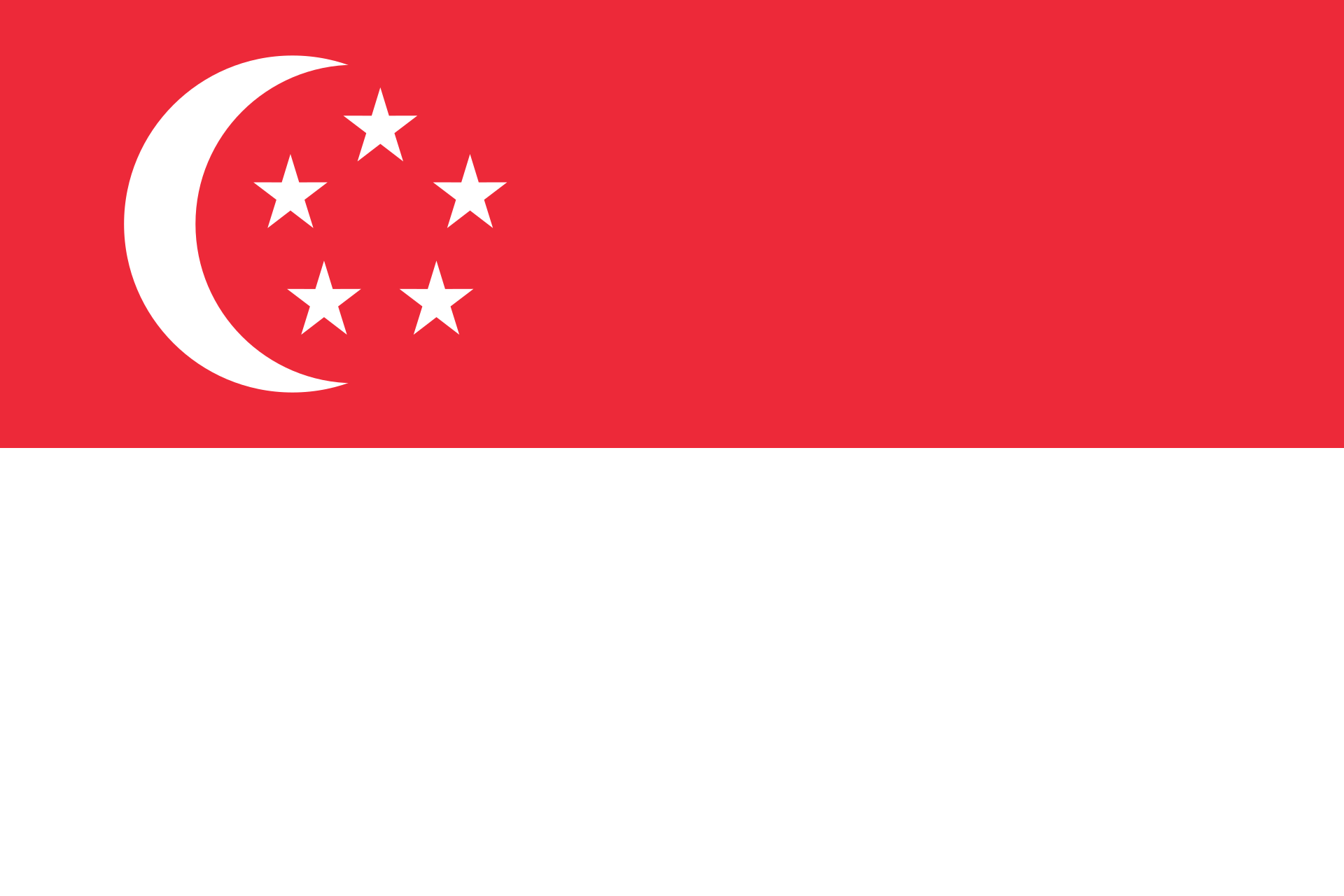 СИНГАПУР
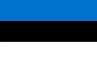 Действует Закон «О профессиях» от 1 сентября 2008 г.
Внедрена и действует система национальной Целью создания единого Закона «О профессиях» является создание целостной системы профессиональных квалификаций и обеспечение ее функционирования в целях повышения конкурентоспособности эстонской экономики, мониторинга и прогнозирования потребностей в рабочей силе, а также содействия развитию, оценке, подтверждению и сравнению компетентности людей. 
Kutsekoda (квалификационный орган Эстонии, созданный в 2001 году)
ЭСТОНИЯ
С 2017 года действует Федеральный Закон «О независимой оценке квалификации».
Федеральный закон устанавливает:
правовые и организационные основы независимой оценки квалификации
порядок проведения независимой оценки квалификации работников или лиц, претендующих на осуществление определенного вида трудовой деятельности, 
определяет правовое положение, права и обязанности участников такой независимой оценки квалификации.
Проведение независимой оценки квалификации осуществляется центрами оценки квалификаций.
НАРК (Национальное агентство развития квалификаций Российской Федерации, созданное в 2006 году)
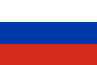 РОССИЯ
4
5
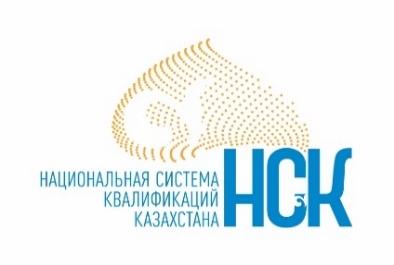 ПРОЕКТ ЗАКОНА РК «О ПРОФЕССИОНАЛЬНЫХ КВАЛИФИКАЦИЯХ»: ВВЕДЕНИЕ ТРЕХУРОВНЕВОЙ МОДЕЛИ УПРАВЛЕНИЯ
Национальный совет по профессиональным  квалификациям
Отраслевые советы по профессиональным  квалификациям
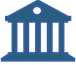 Национальный орган по профессиональным квалификациям
5
6
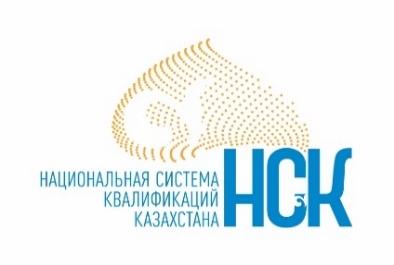 ПРОЕКТ ЗАКОНА РК  «О ПРОФЕССИОНАЛЬНЫХ КВАЛИФИКАЦИЯХ»: 
РЕЕСТР ПРОФЕССИЙ
РЕЕСТР ПРОФЕССИЙ – систематизированный в электронной форме свод информации по профессиям, по которым осуществляется признание профессиональных квалификаций
КАК БУДЕТ
ТЕКУЩАЯ СИТУАЦИЯ
в перечень регулируемых профессий вошли только 72 профессии (сферы здравоохранения и финансов)
ГОСОРГАНЫ
выработка предложений для включения профессий
ОТРАСЛЕВЫЕ 
СОВЕТЫ
отсутствие единого перечня профессий, по которым осуществляется признание профквалификаций
согласование предложений для включения профессий
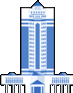 НАЦСОВЕТ ПО ПРОФ КВАЛИФИКАЦИЯМ
одобрение предложений по реестру профессий
информация по прохождению признания профквалификаций по различным профессиям находится в разных информационных источниках
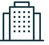 МТСЗН
ведение реестра на платформе национальной системы квалификаций
6
7
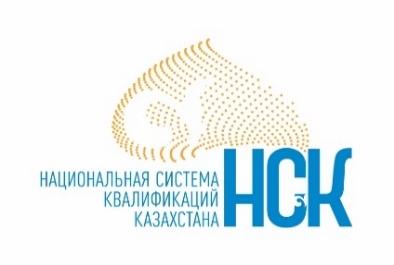 ПРОЕКТ ЗАКОНА РК  «О ПРОФЕССИОНАЛЬНЫХ КВАЛИФИКАЦИЯХ»: 
ПОРЯДОК ПРИЗНАНИЯ ПРОФЕССИОНАЛЬНЫХ КВАЛИФИКАЦИЙ
признание профессиональных квалификаций установлено иными законодательными актами
признание профессиональных квалификаций установлено законопроектом
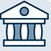 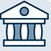 признание профквали-фикации (экзамен)
признание профквали-фикации (экзамен)
документ о признании квалификации, выданный ЦППК
Кандидат
сертификат профессионального бухгалтера
аккредитованная профессиональная организация бухгалтеров 
при МФ РК
ЦППК
Кандидат
К примеру: повар, кондитер, пошивщик изделий, швея, парикмахер
К примеру: финансовые аудиторы (аттестация), врачи(сертификация)
Заявитель не имеет права работать по профессии без документа о признании профквалификации
Признание профквалификации осуществляется отраслевым госорганом или организацией, аккредитованной данным госорганом
Необходимость признания профквалификации установлено на законодательном уровне
Признание неформального и информального образования в случае, если это установлено в профстандартах
Признание профквалификации осуществляется ЦППК
Отраслевыми госорганами осуществляется отбор профессий, которым предлагается осуществлять признание профессиональных квалификаций, для включения в РЕЕСТР ПРОФЕССИЙ
7
8
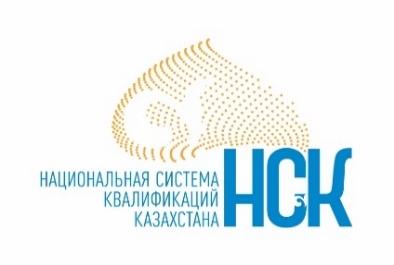 ПРОЕКТ ЗАКОНА РК «О ПРОФЕССИОНАЛЬНЫХ КВАЛИФИКАЦИЯХ»: ВОЗМОЖНОСТЬ ПРИЗНАНИЯ АЛЬТЕРНАТИВНОГО ОБРАЗОВАНИЯ И/ИЛИ ОТДЕЛЬНОГО НАВЫКА
Допускается возможность подтверждения альтернативного образования (неформальное и информальное обучение) и/или навыка или навыков в рамках одной квалификации
Подтверждение осуществляется в случае, если требование установлено профстандартами (при их отсутствии квал.требованиями)
Помимо признания квалификации на Мастер Парикмахера предлагается ввести возможность подтверждать квалификацию отдельно на «Окрашивание волос в различные цвета и оттенки»
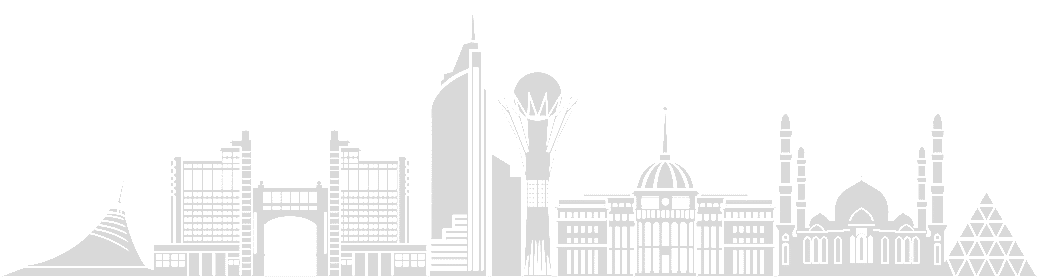 8
9
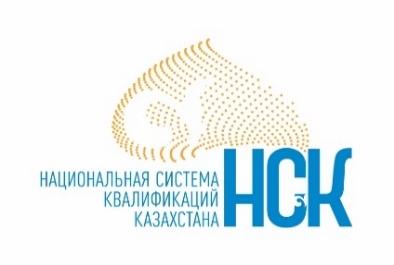 ПРОЕКТ ЗАКОНА РК  «О ПРОФЕССИОНАЛЬНЫХ КВАЛИФИКАЦИЯХ»: 
МЕРЫ СТИМУЛИРОВАНИЯ
МЕРЫ
Признание профквалификаций за счет средств работодателя или иных средств не запрещенных законодательством РК

На период признания профквалификации: 
-   сохранение места работы
освобождение от работы либо выполнение работы на условиях неполного рабочего времени или работа в режиме гибкого рабочего времени
выплата средней заработной платы и суточных по основному месту работы
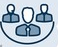 Компенсации и гарантии от работодателей
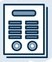 Предоставление безработным возможности прохождения процедуры признания профессиональных квалификаций на бесплатной основе
Выдача ваучеров на признание профквалификаций
Работодателям, все работники которых имеют документ о признании профквалификаций, выданный ЦППК, вручается сертификат доверия сроком на 3 года, в порядке, установленным законодательством РК
Декларировании деятельности для работодателей, отправляющих своих работников повышать квалификацию
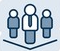 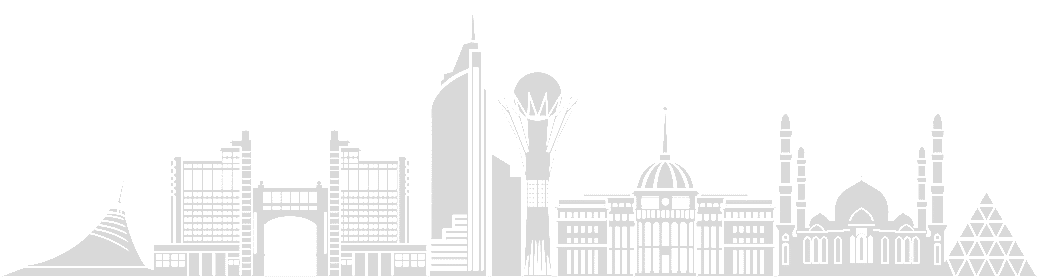 9
10
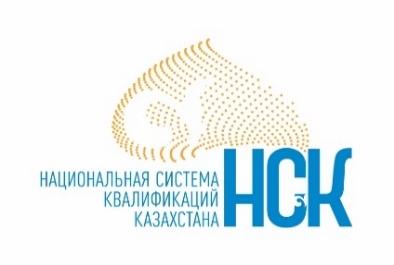 ПРОЕКТ ЗАКОНА РК «О ПРОФЕССИОНАЛЬНЫХ КВАЛИФИКАЦИЯХ»: ОЖИДАЕМЫЙ ЭФФЕКТ ОТ РЕАЛИЗАЦИИ
Для государства::
стимулирование граждан к повышению уровня квалификации и развитию навыков и компетенций, особенно цифровых
повышение уровня трудоустройства граждан с неформальным и информальным образованием
обеспечение единого понимания и подхода к признанию профессиональных квалификаций
нормативное закрепление ролей и механизмов взаимодействия между государственными органами и всеми участниками рынка труда для обеспечения согласованности действий в рамках функционирования и дальнейшего развития НСК
Для работников:
обеспечение более быстрого и качественного трудоустройства на рынке труда
возможность определения  собственного уровня личностно- профессионального развития
предоставление возможности более высокого заработка
обеспечение более гибкой трудовой мобильности
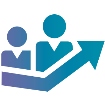 Для РАБОТОДАТЕЛЕЙ:
получение реальной независимой оценки уровня  профессиональной пригодности работников, сопоставление соответствия персонала заявленному качеству
получение квалифицированных специалистов, отвечающих современным требованиям рынка труда
содействие в повышении производительности труда
10
11
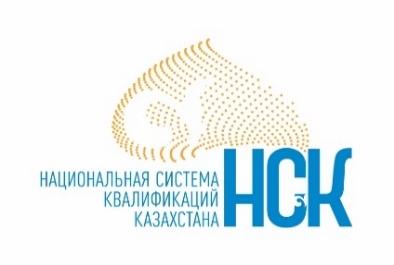 ПРОЕКТ ЗАКОНА «О ВНЕСЕНИИ ИЗМЕНЕНИЙ И ДОПОЛНЕНИЙ В НЕКОТОРЫЕ ЗАКОНОДАТЕЛЬНЫЕ АКТЫ РК ПО ВОПРОСАМ ПРОФЕССИОНАЛЬНЫХ КВАЛИФИКАЦИЙ»
В 8 законодательных актах будут внесены дополнения по наделению компетенцией государственных органов в части разработки и утверждения профессиональных стандартов
В Трудовой кодекс будут внесены следующие изменения:
исключение норм по национальной системе квалификаций (профессиональные стандарты, отраслевые рамка квалификаций и др.)
предоставление компенсаций, гарантий и льгот не только при подготовке, переподготовке, повышении квалификации, но и при признании квалификации
В Закон «О Национальной палате предпринимателей Республики Казахстан» будут предусмотрены отсылочные нормы на Закон «О профессиональных квалификациях»
В Закон «Об образовании» касательно признания организациями образования (ТиПО) документа о признании профессиональных квалификаций
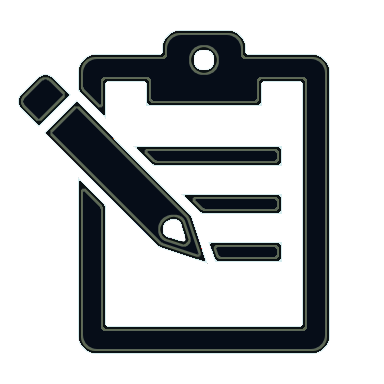 11